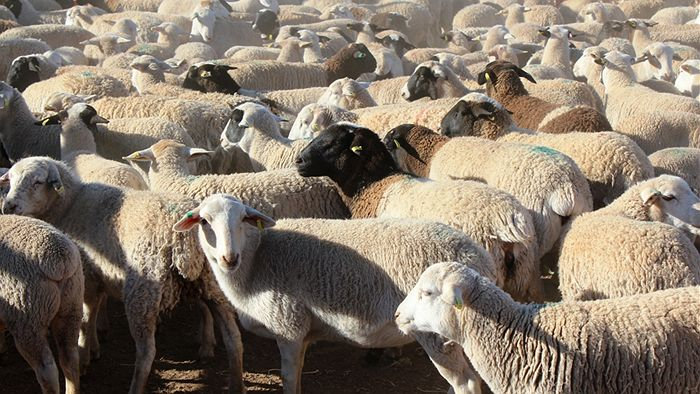 [Speaker Notes: 1]
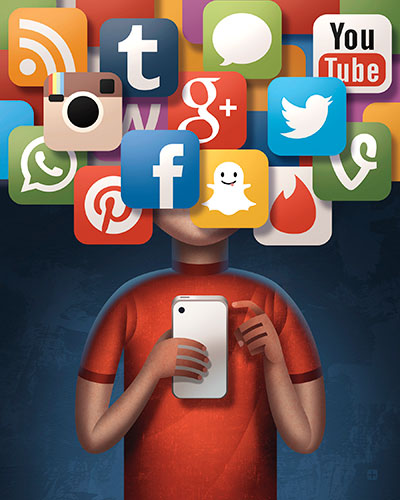 [Speaker Notes: 1]
Sst… weg met de herrie
[Speaker Notes: 1]
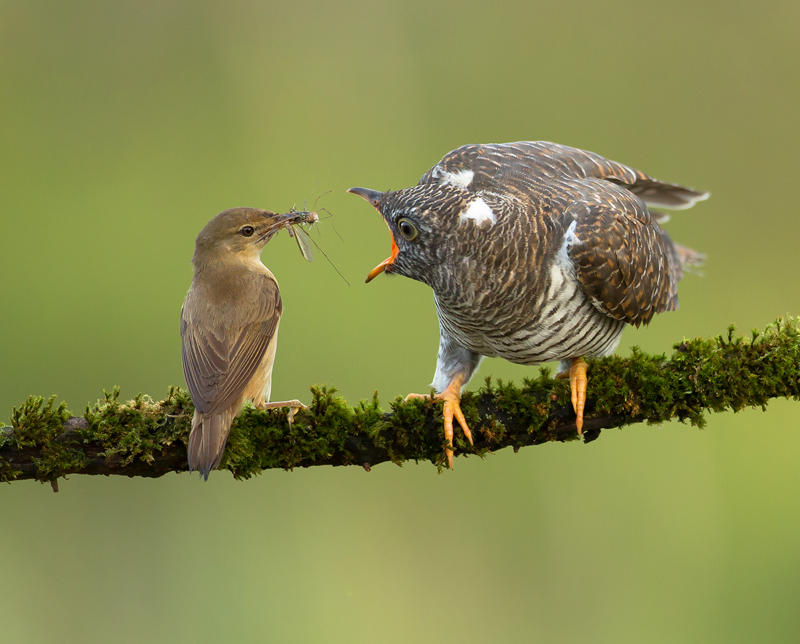 [Speaker Notes: 1]
weg met de herrie
[Speaker Notes: 1]
weg met de herrie

weg met de offerdieren
[Speaker Notes: 1]
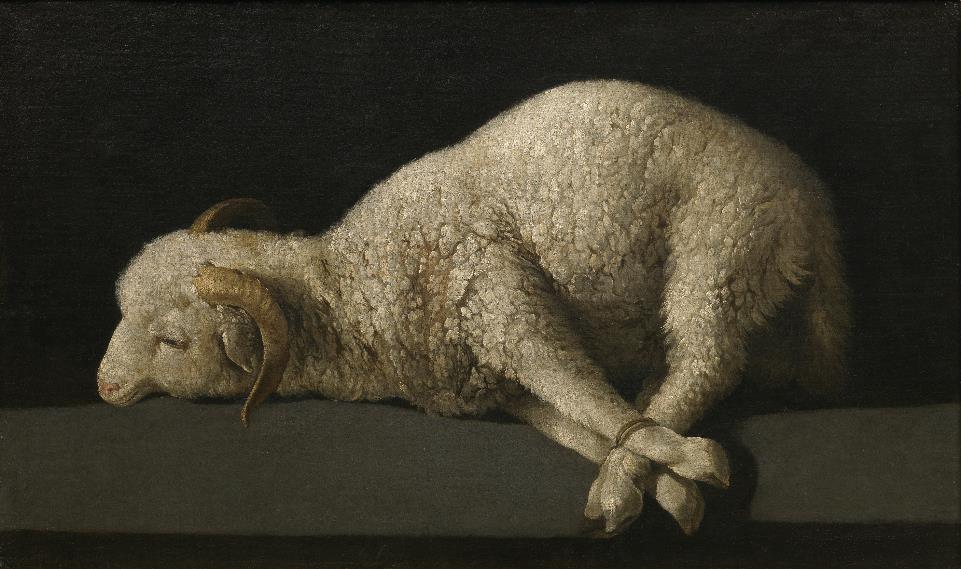 [Speaker Notes: 1]
weg met de herrie

weg met de offerdieren
[Speaker Notes: 1]
weg met de herrie

weg met de offerdieren

weg met de tempel…
[Speaker Notes: 1]
Als die tijd aanbreekt, zal zelfs op de bellen van de paarden gegraveerd staan: ‘Aan de Heer gewijd’. De kookpotten in de tempel zullen dienen als offerschalen voor het altaar. Alle kookpotten in Jeruzalem en Juda zullen aan de Heer van de hemelse machten gewijd zijn; ieder die wil offeren, kan ze gebruiken om er zijn offer in te bereiden.
[Speaker Notes: 1]
Als die tijd aanbreekt, zullen er nooit meer handelaars zitten in de tempel van de Heer van de hemelse machten.
Zacharia 14: 20-21
[Speaker Notes: 1]
weg met de herrie

weg met de offerdieren

weg met de tempel…
[Speaker Notes: 1]
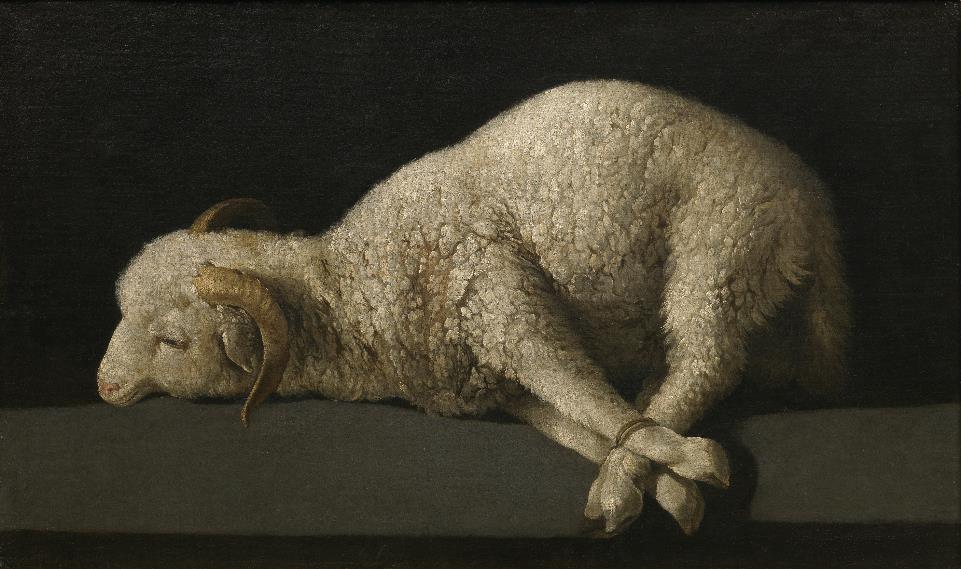 [Speaker Notes: 1]
weg met de herrie

weg met de offerdieren

weg met de tempel
[Speaker Notes: 1]
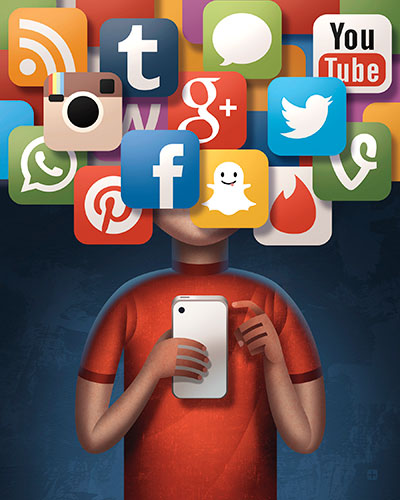 [Speaker Notes: 1]
weg met de herrie

weg met de offerdieren

weg met de tempel


Jezus geeft jou de vrede van God
[Speaker Notes: 1]
[Speaker Notes: 1]